Users of statistics
Who are they and what do they need?
Ineke Stoop
Chair ESAC
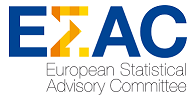 The ESAC (European Statistical Advisory Committee) shall assist the European Parliament, the Council and the Commission in ensuring that user requirements and the costs borne by information providers and producers are taken into account in coordinating the strategic objectives and priorities of the Union's statistical information policy.

That assistance shall cover all statistical domains relevant to the Union's statistical information policy.

The Committee should contribute to a close cooperation in the programme planning process in order to improve the governance of the European Statistical System and enhance the quality of Community statistics.
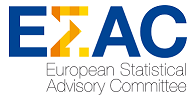 The ESAC (European Statistical Advisory Committee) shall assist the European Parliament, the Council and the Commission in ensuring that user requirements and the costs borne by information providers and producers are taken into account in coordinating the strategic objectives and priorities of the Union's statistical information policy.

That assistance shall cover all statistical domains relevant to the Union's statistical information policy.

The Committee should contribute to a close cooperation in the programme planning process in order to improve the governance of the European Statistical System and enhance the quality of Community statistics.
What are users?
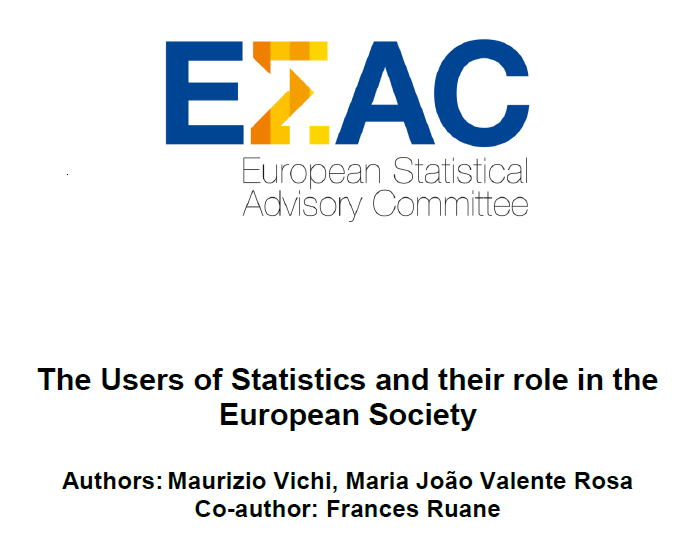 Classification of users: institutional users
European Parliament
Council
European Economic and Social Committee
Committee of the Regions
European Central Bank
Confederation of European Business (BUSINESSEUROPE) 
European Trade Union Confederation
European Association of Craft, Small and Medium-sized Enterprises
European Data Protection Supervisor
Commission DGs
Classification of users: non-institutional users
Users with a general interest (e.g., economic growth)
Journalists and media
Citizens
Students (by level of education, or age)
Teachers (by level of teaching education)
Users with a specific subject/domain interest (e.g., health)
Other decision makers
Policy analysts
Marketing analysts
Experts in a specific field
Users with a research interest (e.g., innovation in enterprises)
Scientific community: academics, researchers at universities and research institutions
Consultants and researchers in Governmental Agencies and private sector
Type and frequency of use
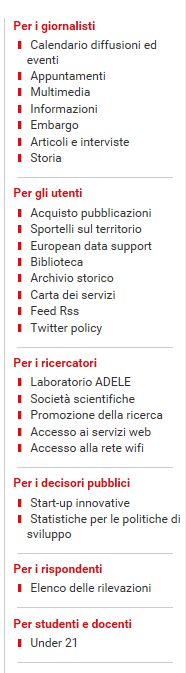 What users want
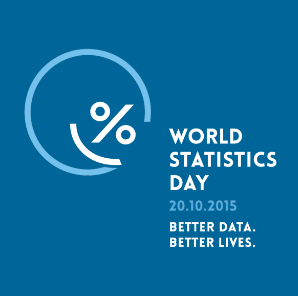 What users want: success, scandals and confirmation
something is terribly wrong
Italy is performing much better/worse than other countries
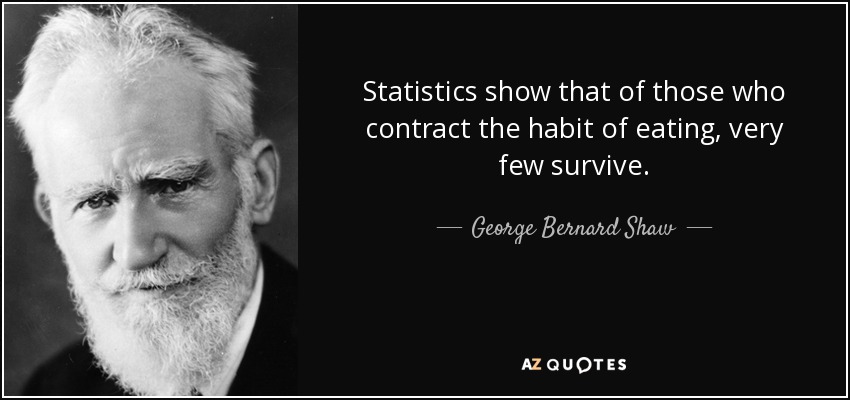 an indicator shows a sharp increase/decrease
government policies are succesful
the quality of life of women, the elderly, people who live in the south, is much worse than of others
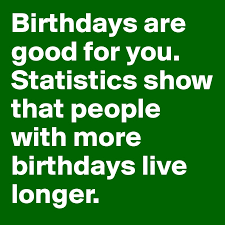 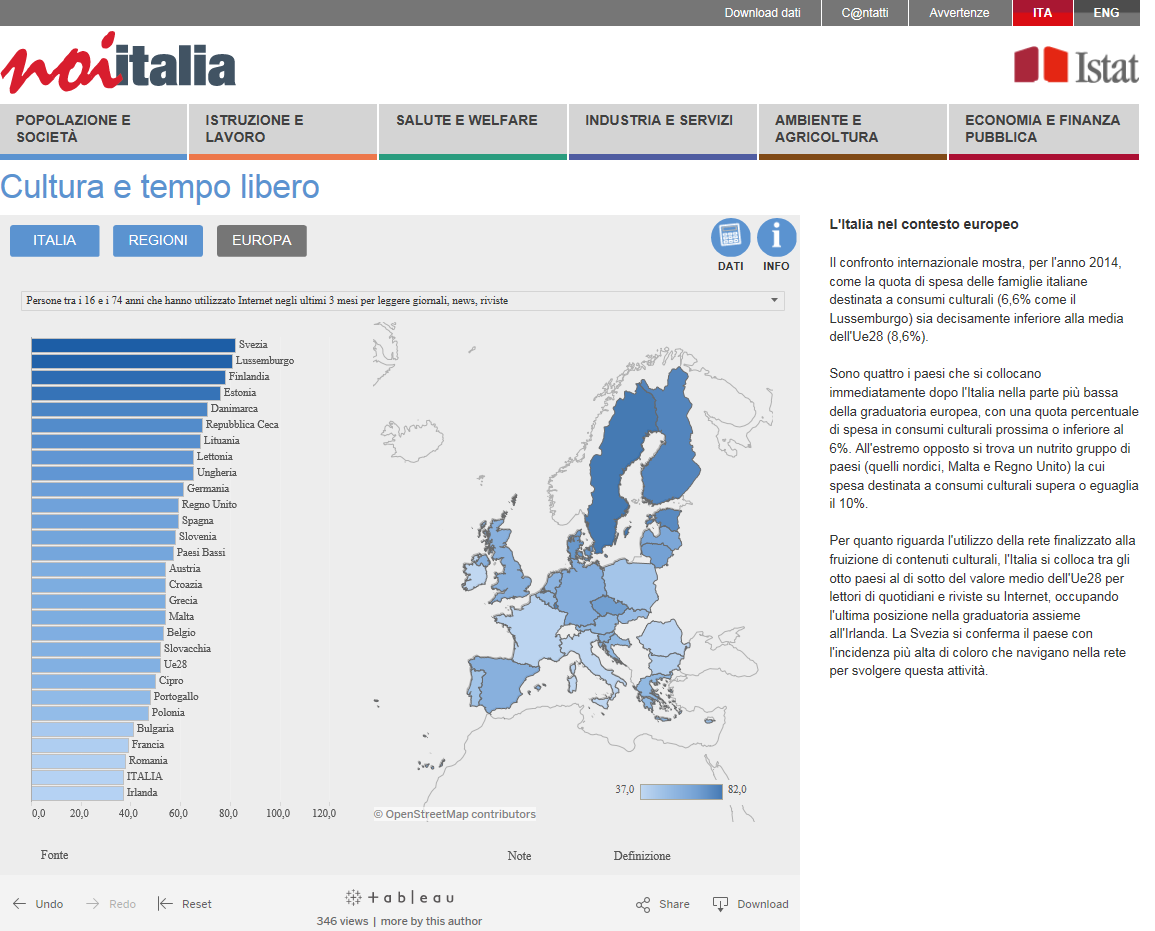 What users need: high quality statistics
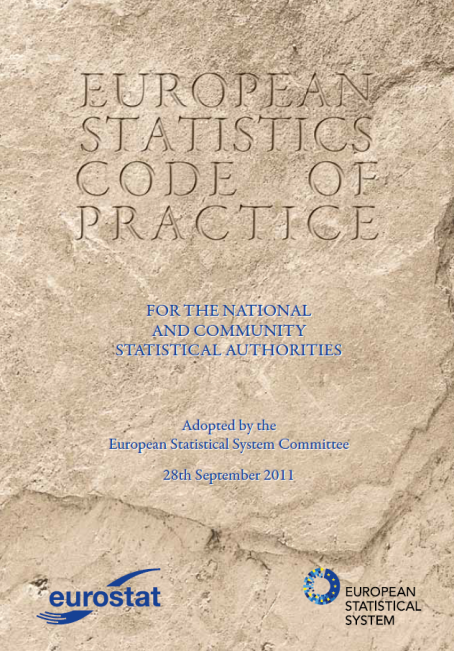 Code of Practice
Total Survey Error
TQM

Fit for purpose
Accuracy
Quality
Information about today?
Regional level
Accessibility
Understandability
Indicators, monitors
Policy assessment
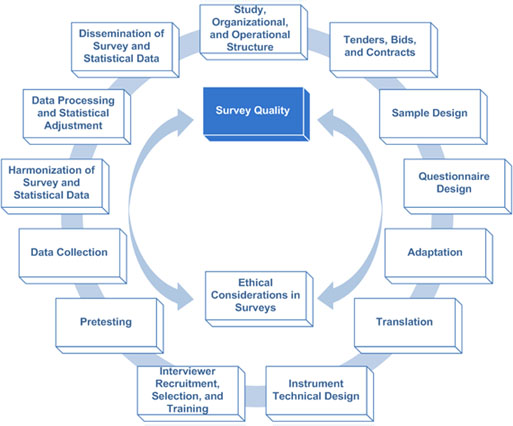 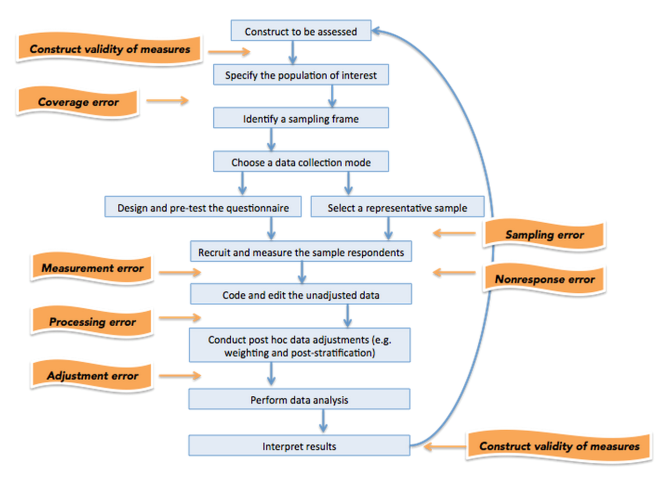 What users want
Open data
Microdata
Metadata
Maps
Visualisations 
Statistics
Indicators
Information/knowledge
Combination of sources
Knowledge from research
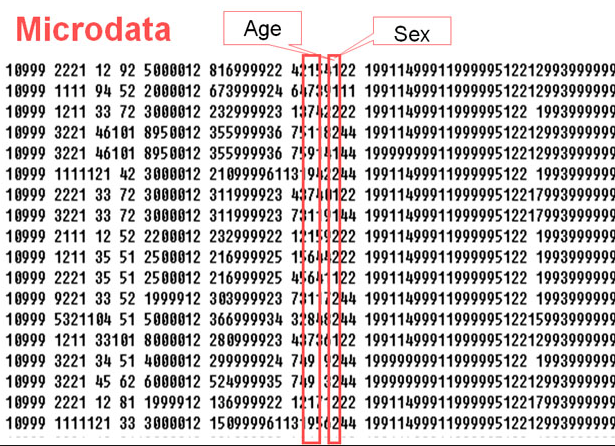 What users need
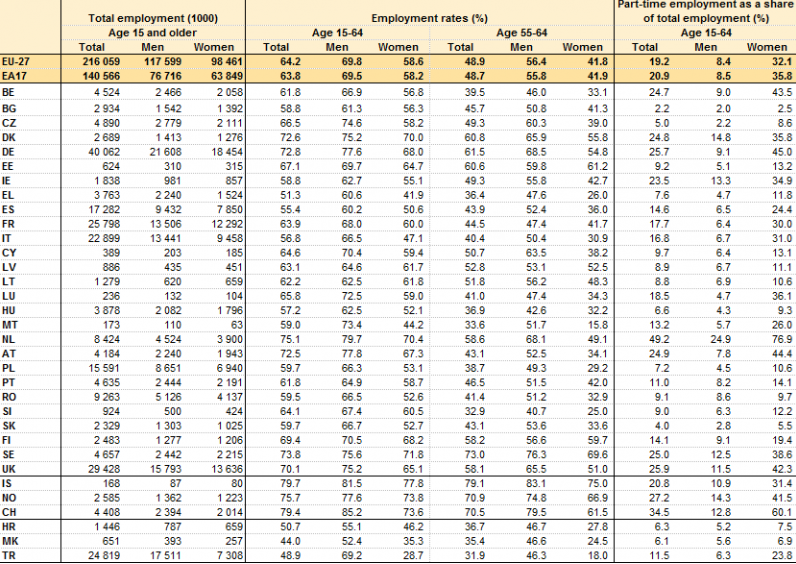 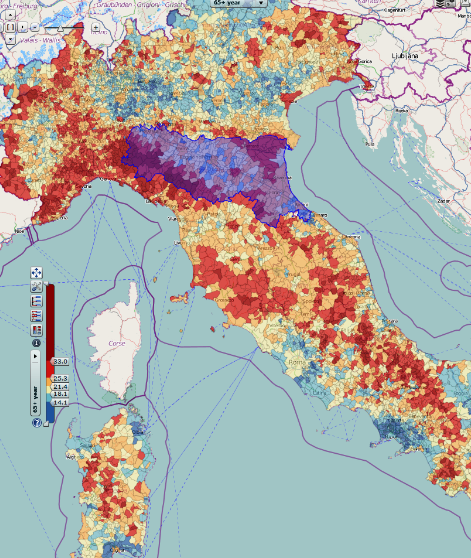 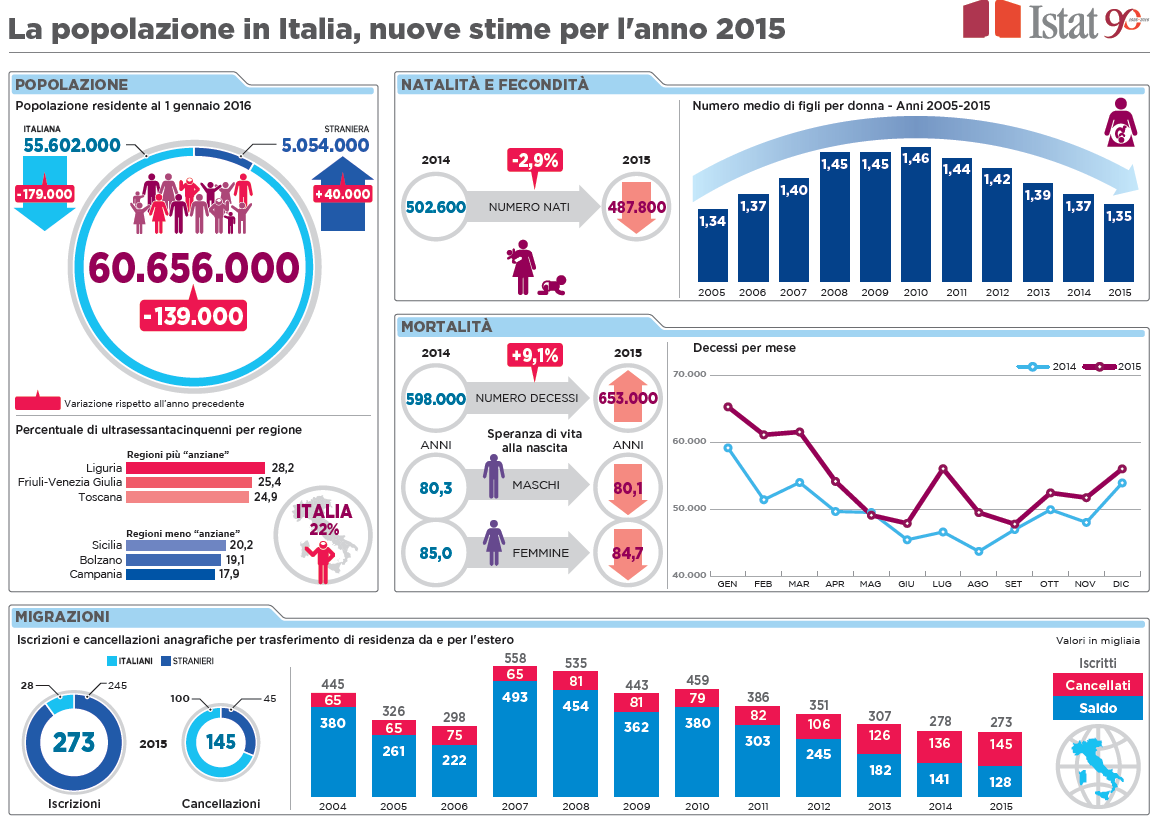 What users need
Made easy?
Nice visualisations
Statistics is fun
Gamification

Information they need (content, level, form, time)

Don’t underestimate users
Teach them about
Quality of statistics
Strengths and weaknesses
What statistics mean
Provide background, interpretation?
Statistics for our civil societies
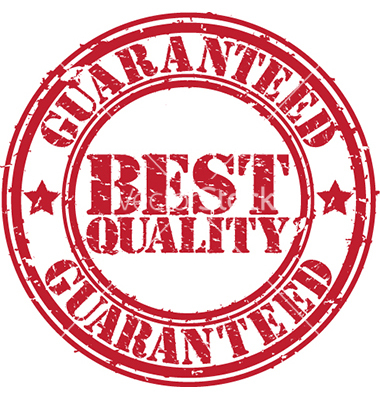 Statistical “stamp” enough?
Work on statistical literacy
Able to assess fitness for purpose
Context and interpretation
Role of research
Institutional, environmental,national context
Grazie per l'attenzione
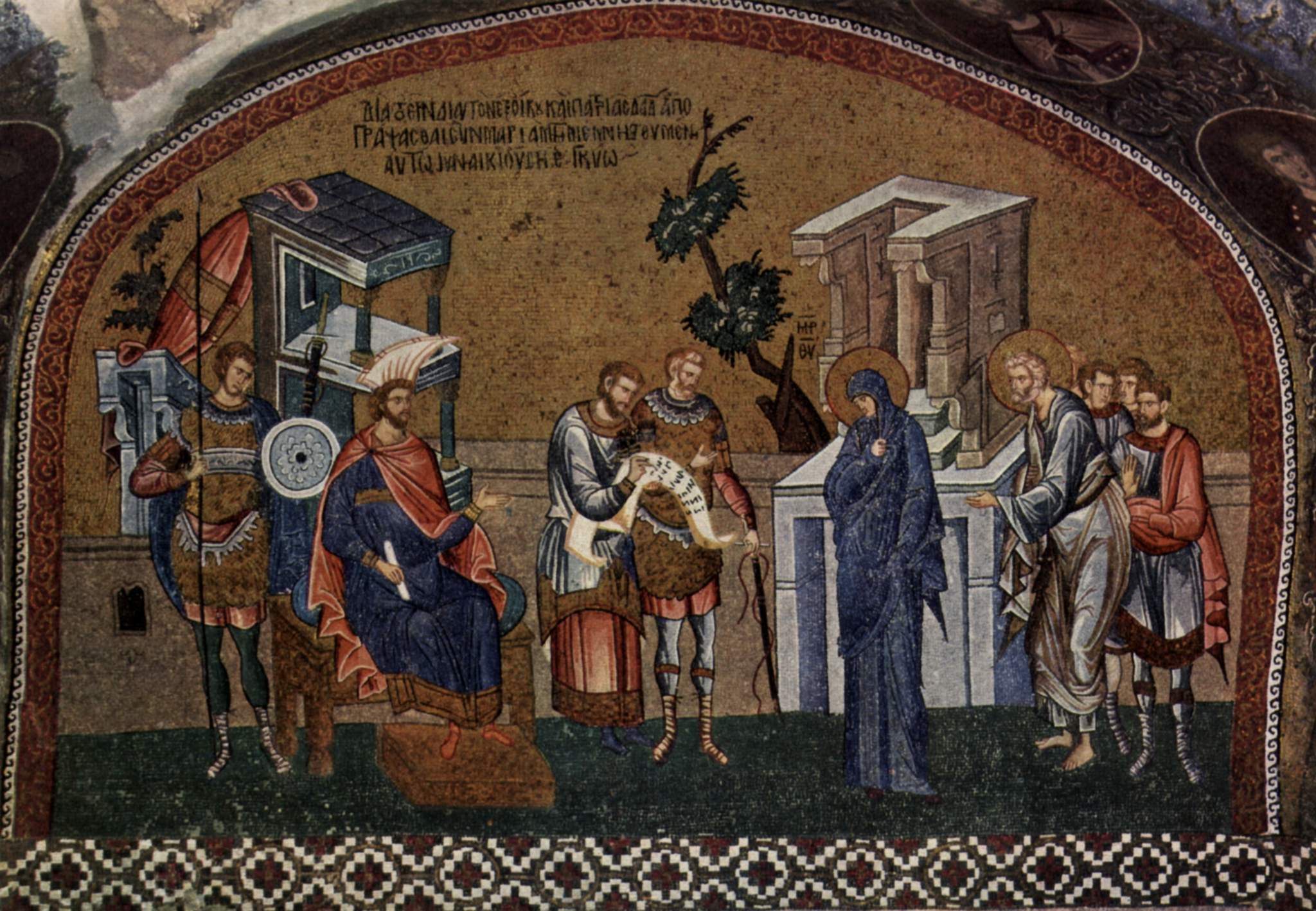 i.stoop@scp.nl